PHÒNG GIÁO DỤC QUẬN LONG BIÊN
CHÀO MỪNG
CÁC CON HỌC SINH LỚP 1
ĐẾN VỚI TIẾT HỌC MĨ THUẬT
Năm học 2021-2022
PHÒNG GIÁO DỤC QUẬN LONG BIÊN
CHỦ ĐỀ 4: 
SÁNG TẠO TỪ NHỮNG HÌNH CƠ BẢN
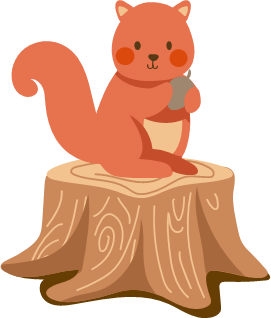 -Bước đầu hình thành khả  năng quan sát, liên tưởng từ hình cơ bản đến một số đồ vật xung quanh.
-Vẽ được đồ vật có dạng hình cơ bản.
-Biết yêu thiên nhiên, môi trường sống, có ý thức bảo vệ môi trường xung quanh..
Yêu cầu cần đạt
ĐỒ DÙNG DẠY HỌC
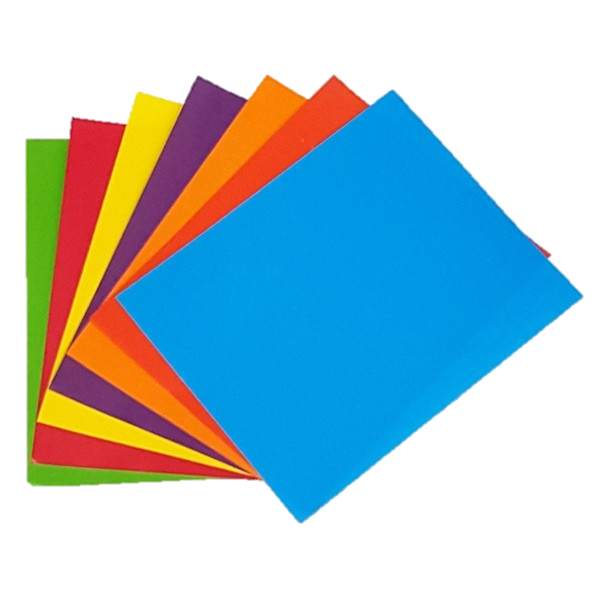 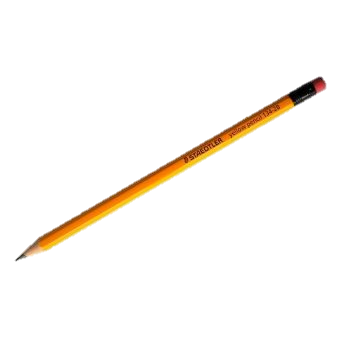 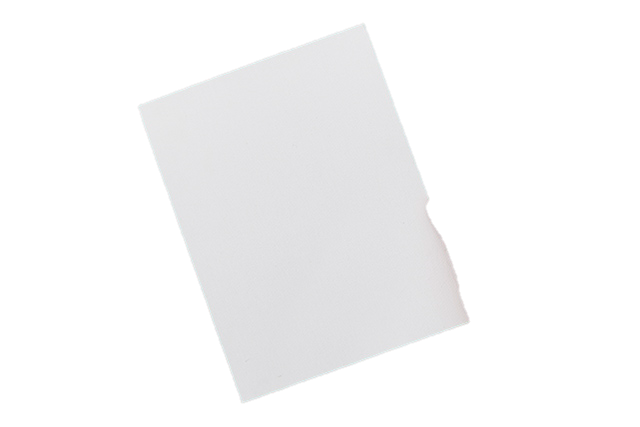 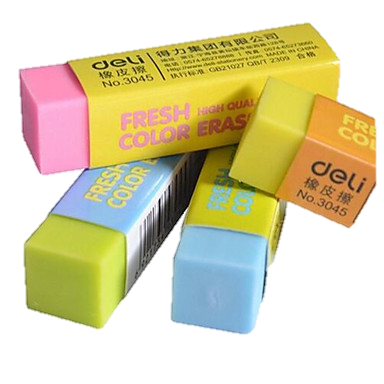 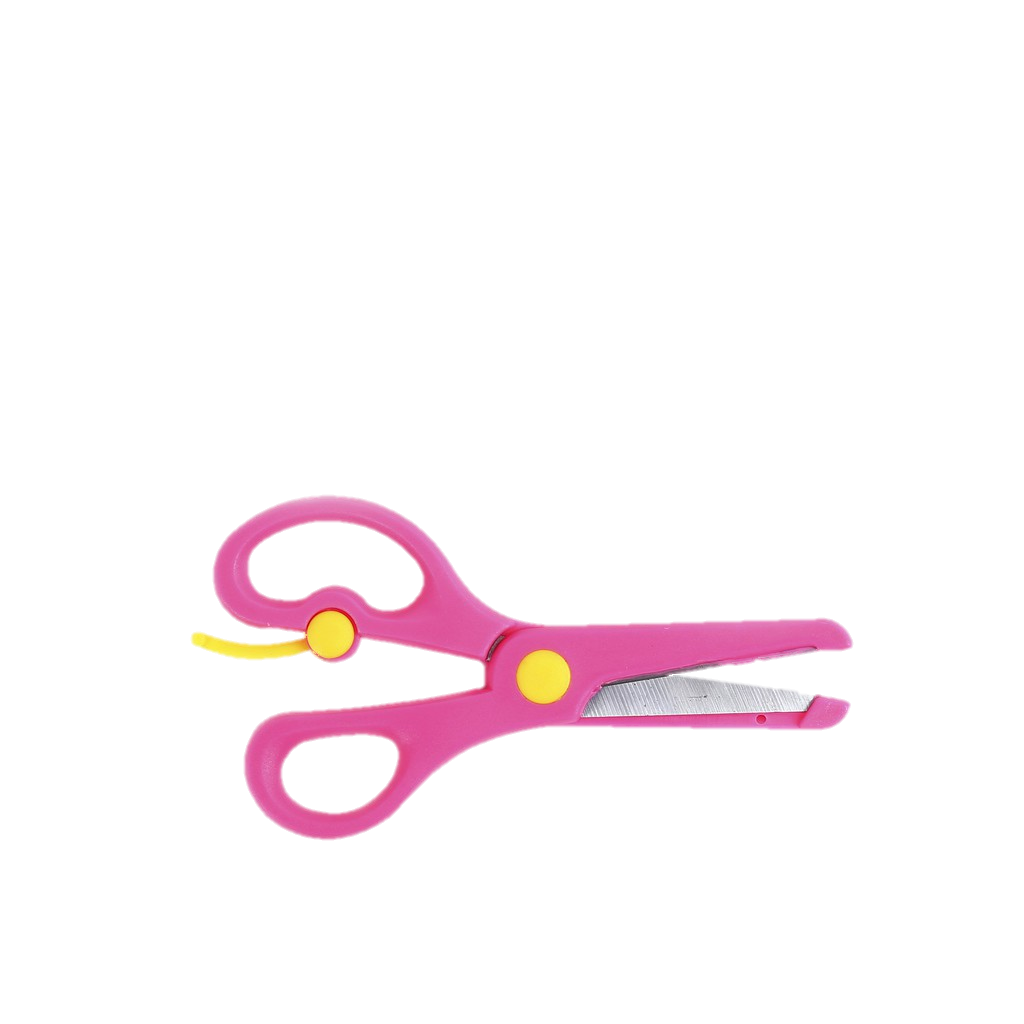 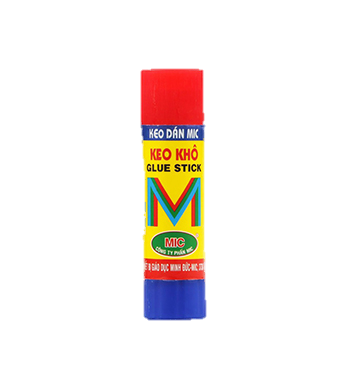 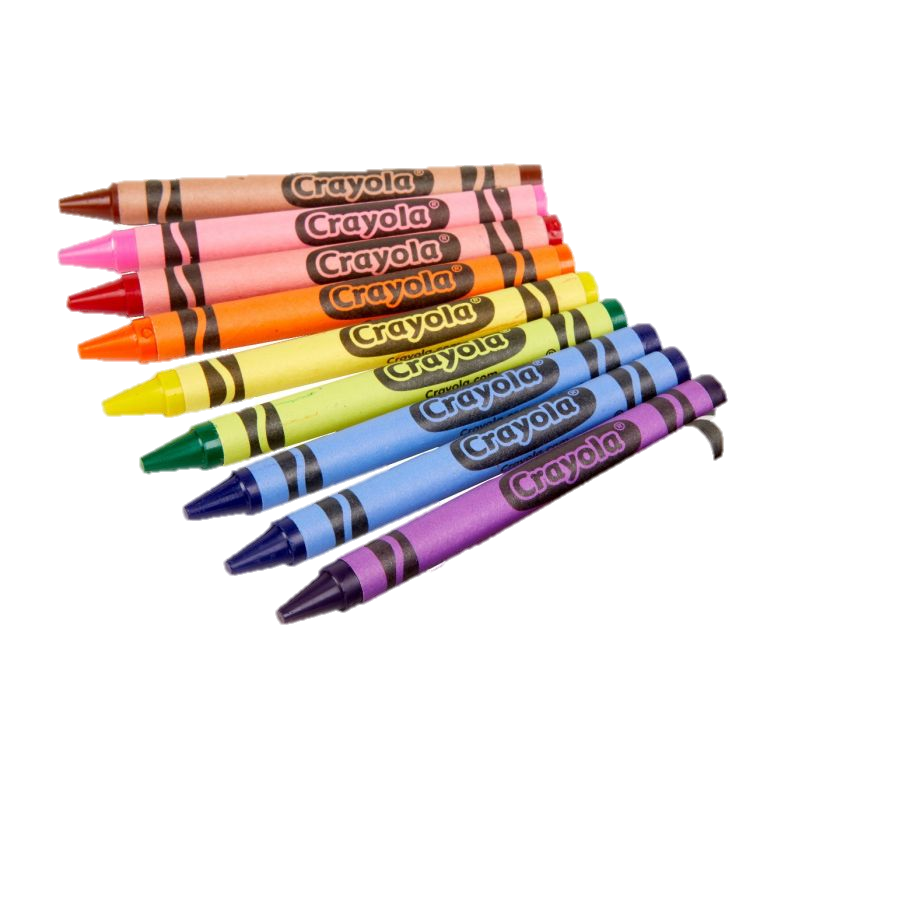 HOẠT ĐỘNG 1
KHÁM PHÁ
MỘT SỐ HÌNH CƠ BẢN
Hình vuông
Hình tam giác
Hình tròn
HÌNH CƠ BẢN TRONG TRANH VẼ
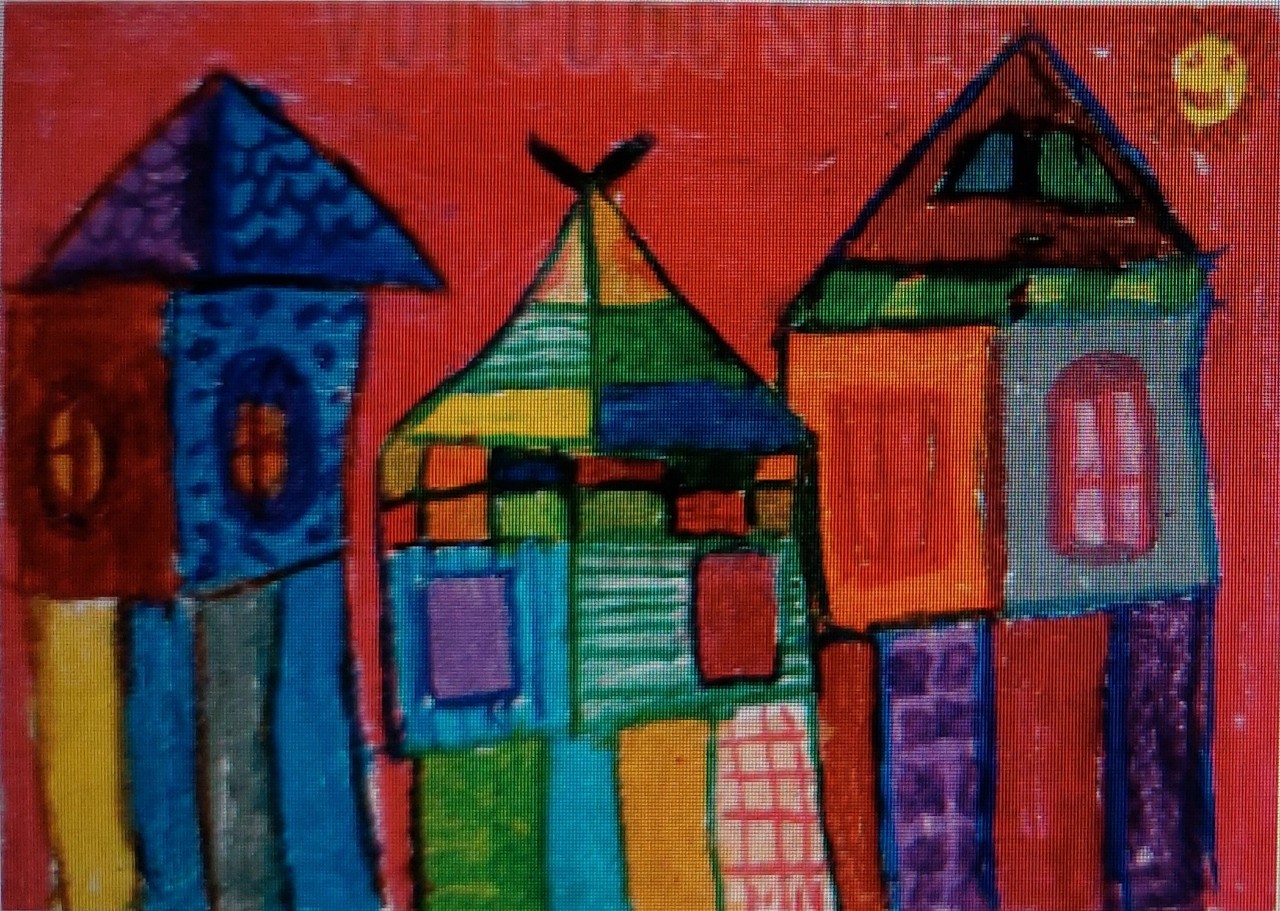 + Những ngôi nhà trong tranh được tạo bởi những hình cơ bản nào?
+ Màu sắc trong tranh?
Những ngôi nhà, tranh dạ màu- Tô Phương Dung
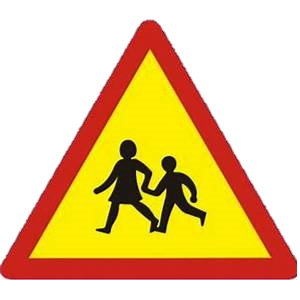 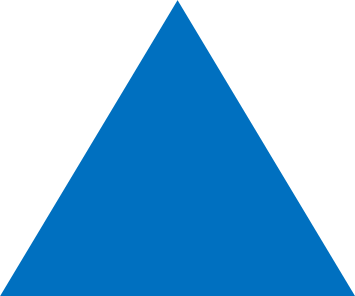 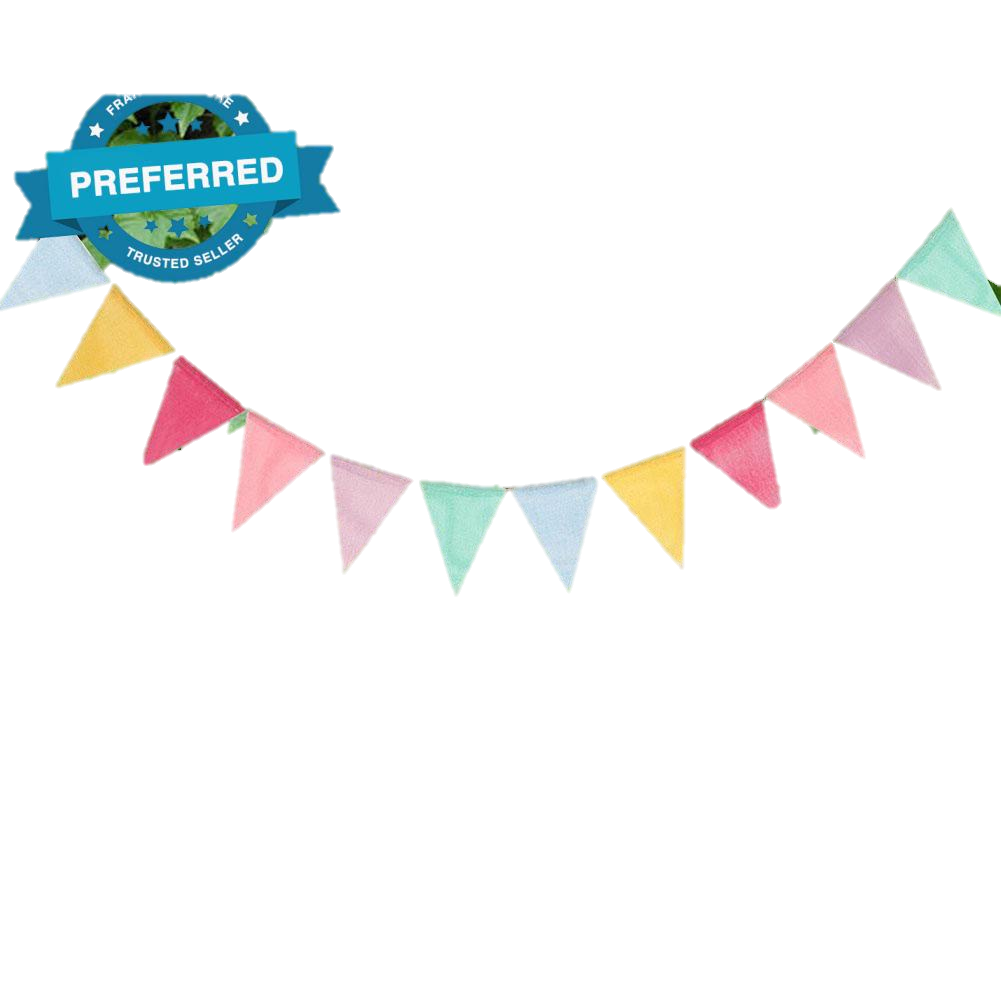 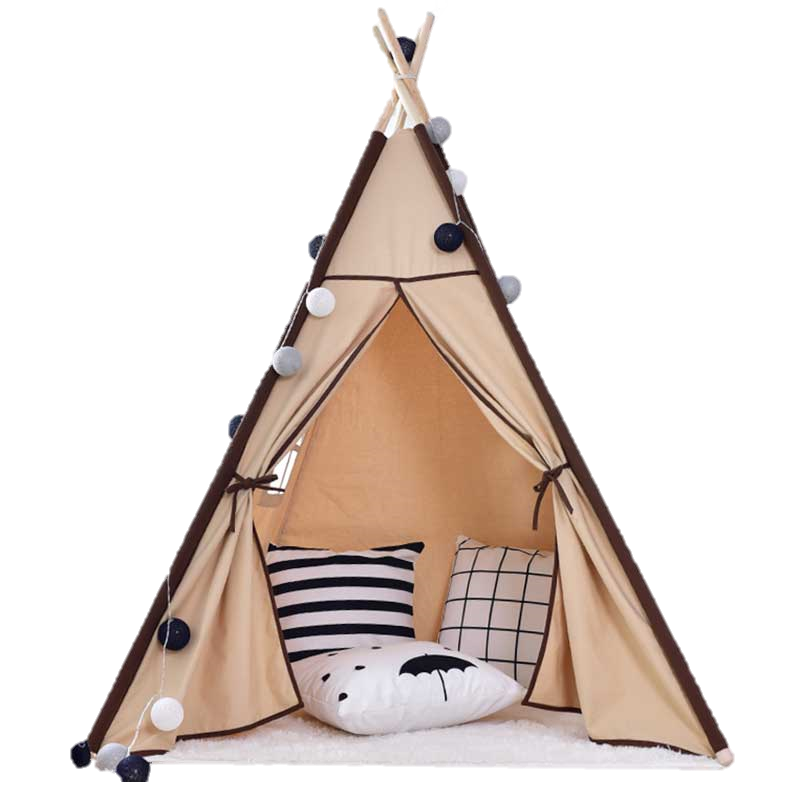 Hình
Tam giác
Cờ trang trí
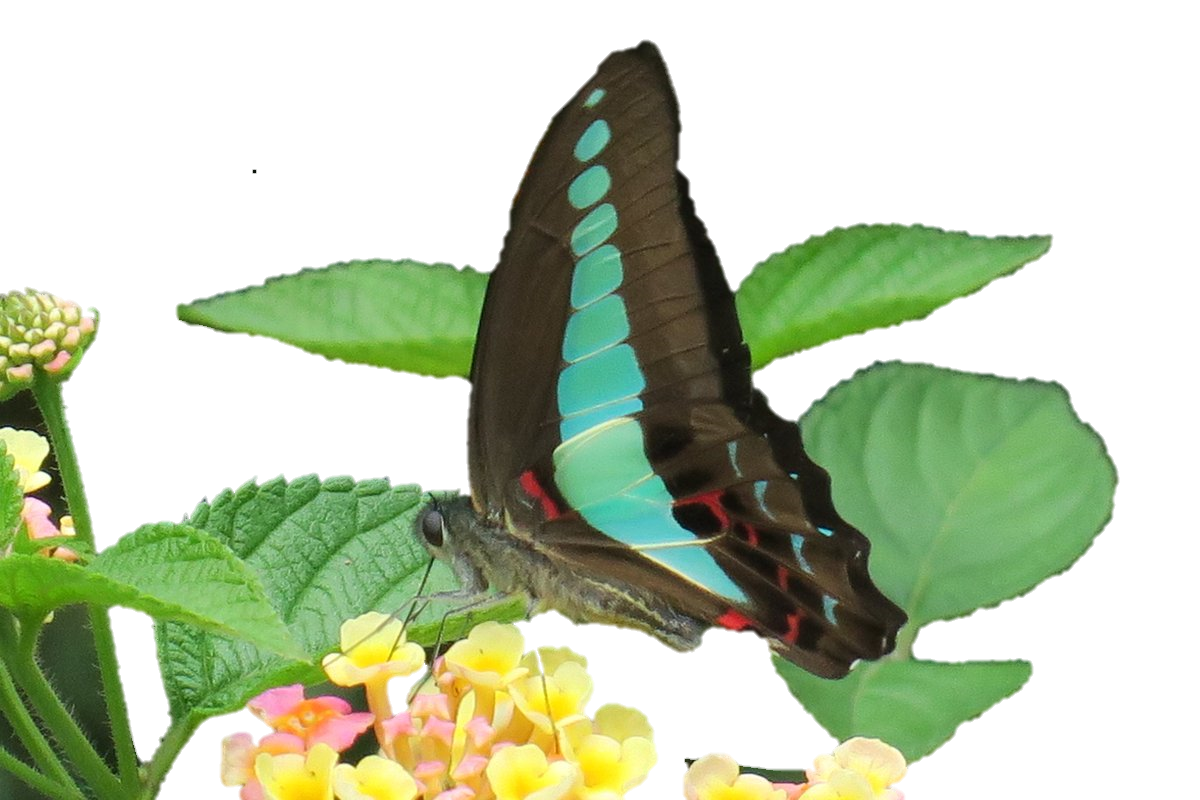 Biển báo giao thông
Bướm vằn
Lều vải
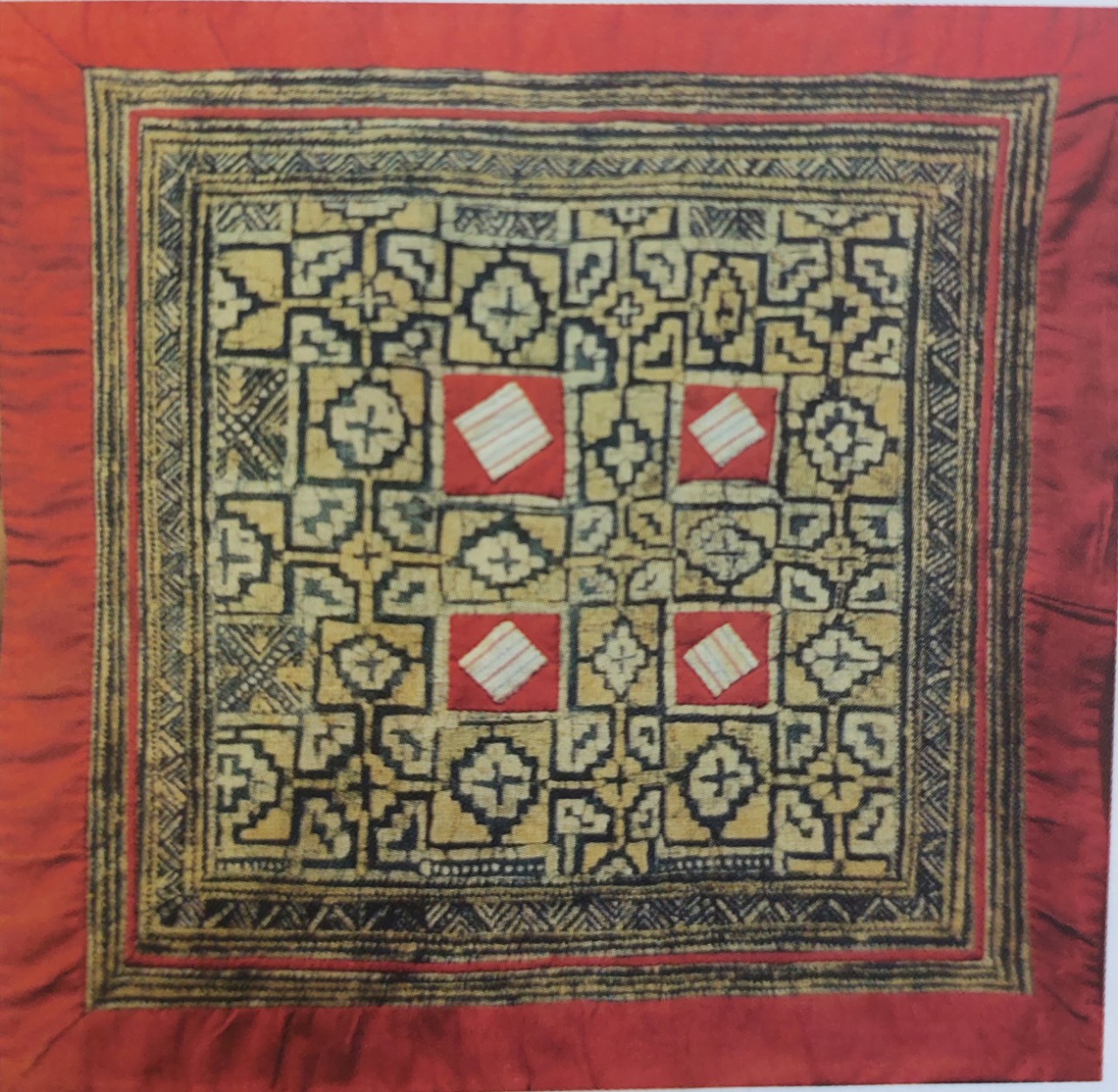 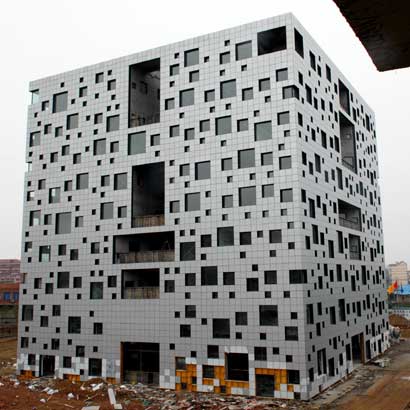 Hình vuông
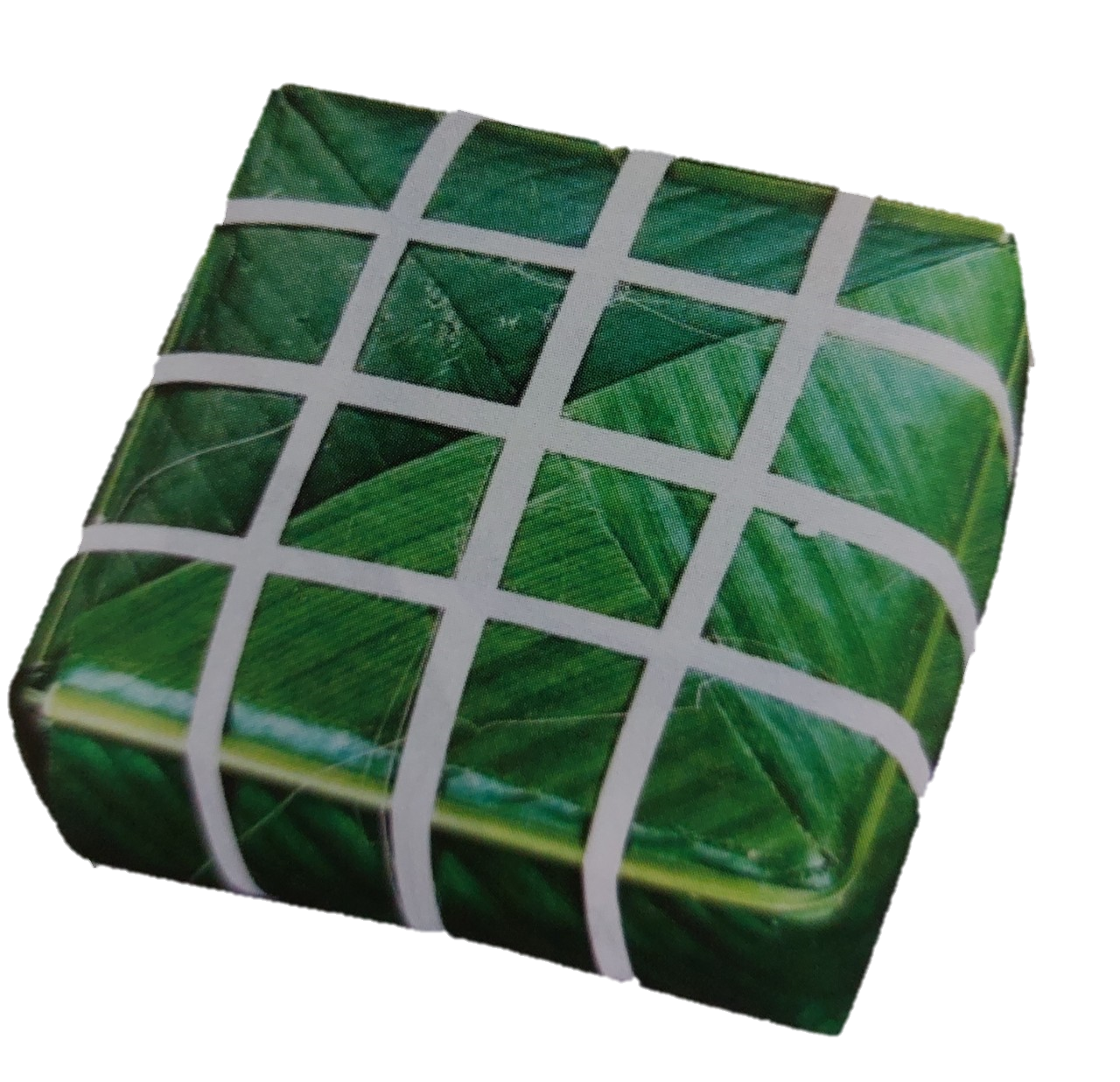 Những ô cửa sổ
Khăn thổ cẩm
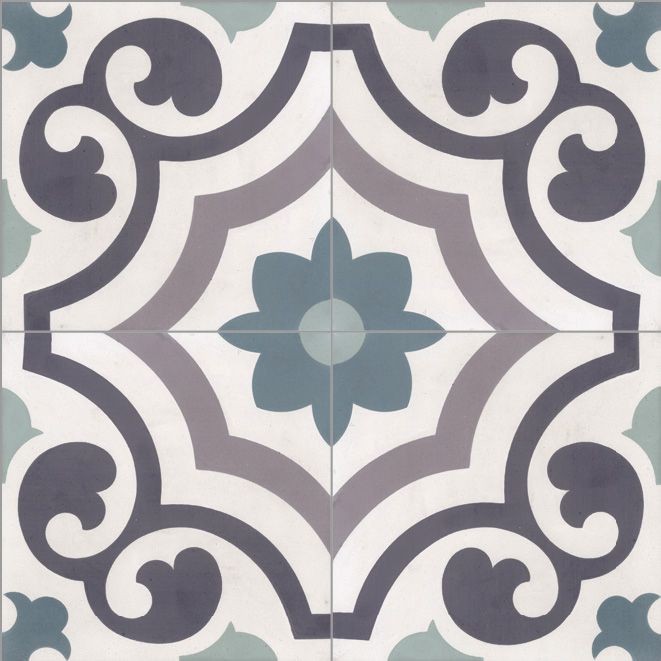 Bánh chưng
Viên gạch hoa
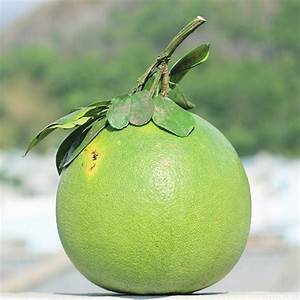 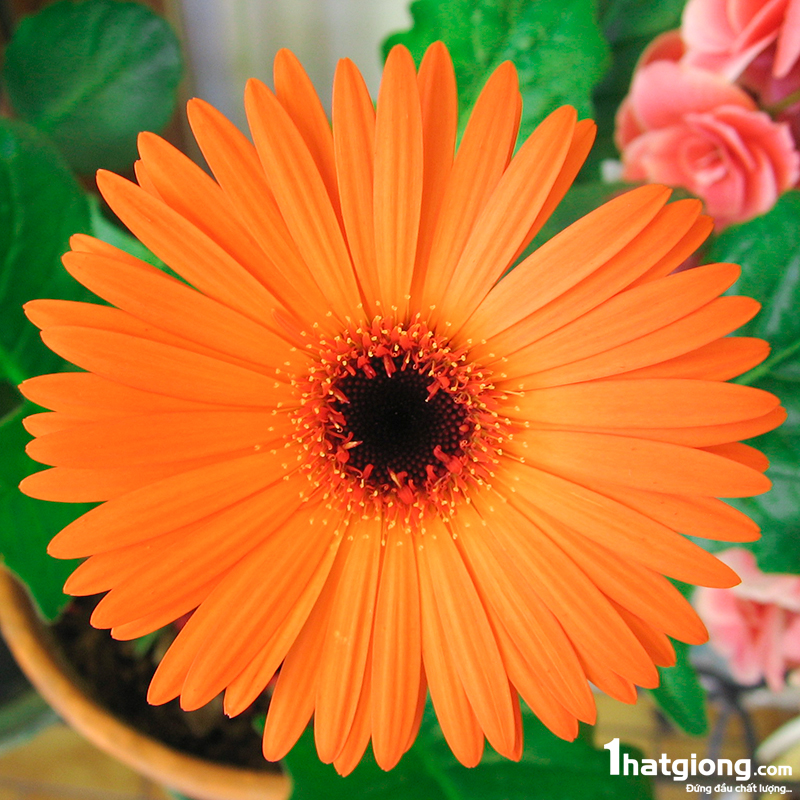 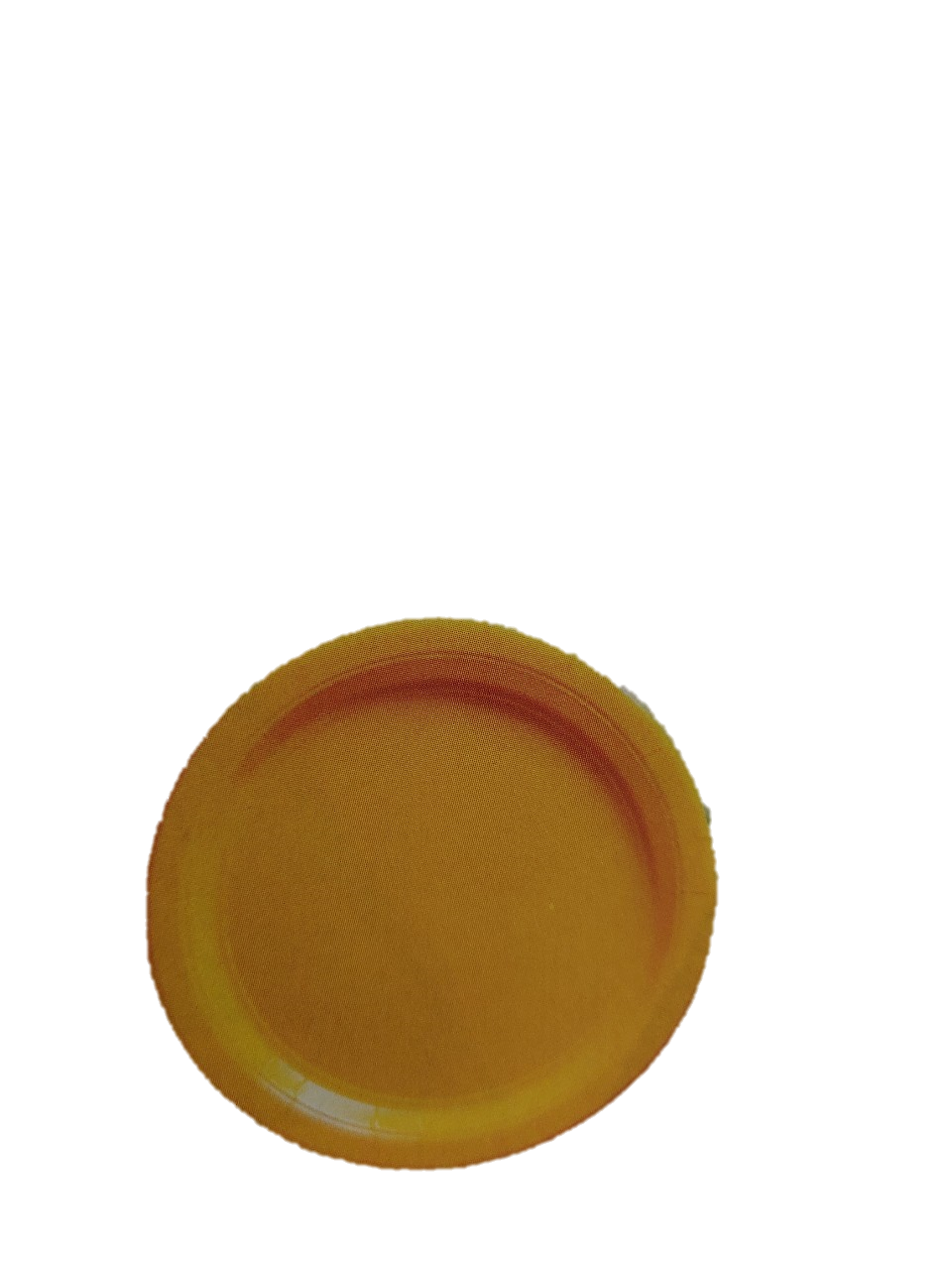 Hình tròn
Hoa đồng tiền
Quả bưởi
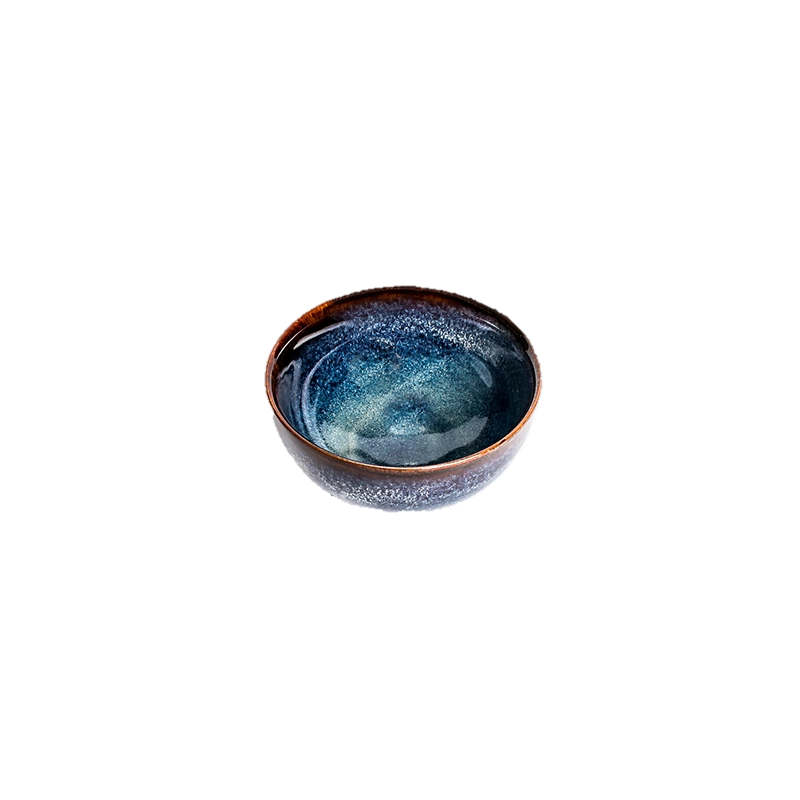 Cái bát
Nắp hộp
HOẠT ĐỘNG 2
KIẾN TẠO KIẾN THỨC- KĨ NĂNG
Cách vẽ hình tam giác
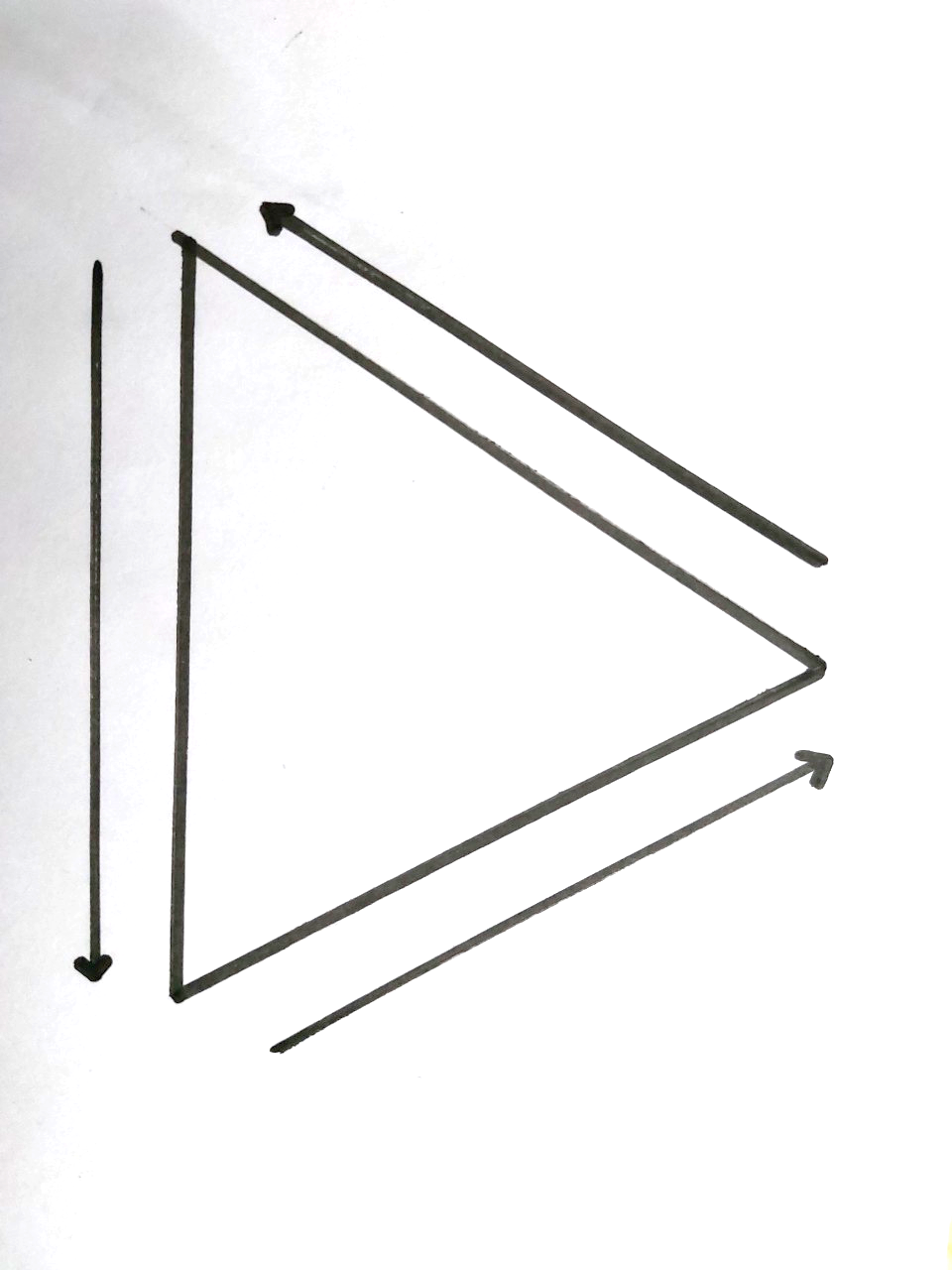 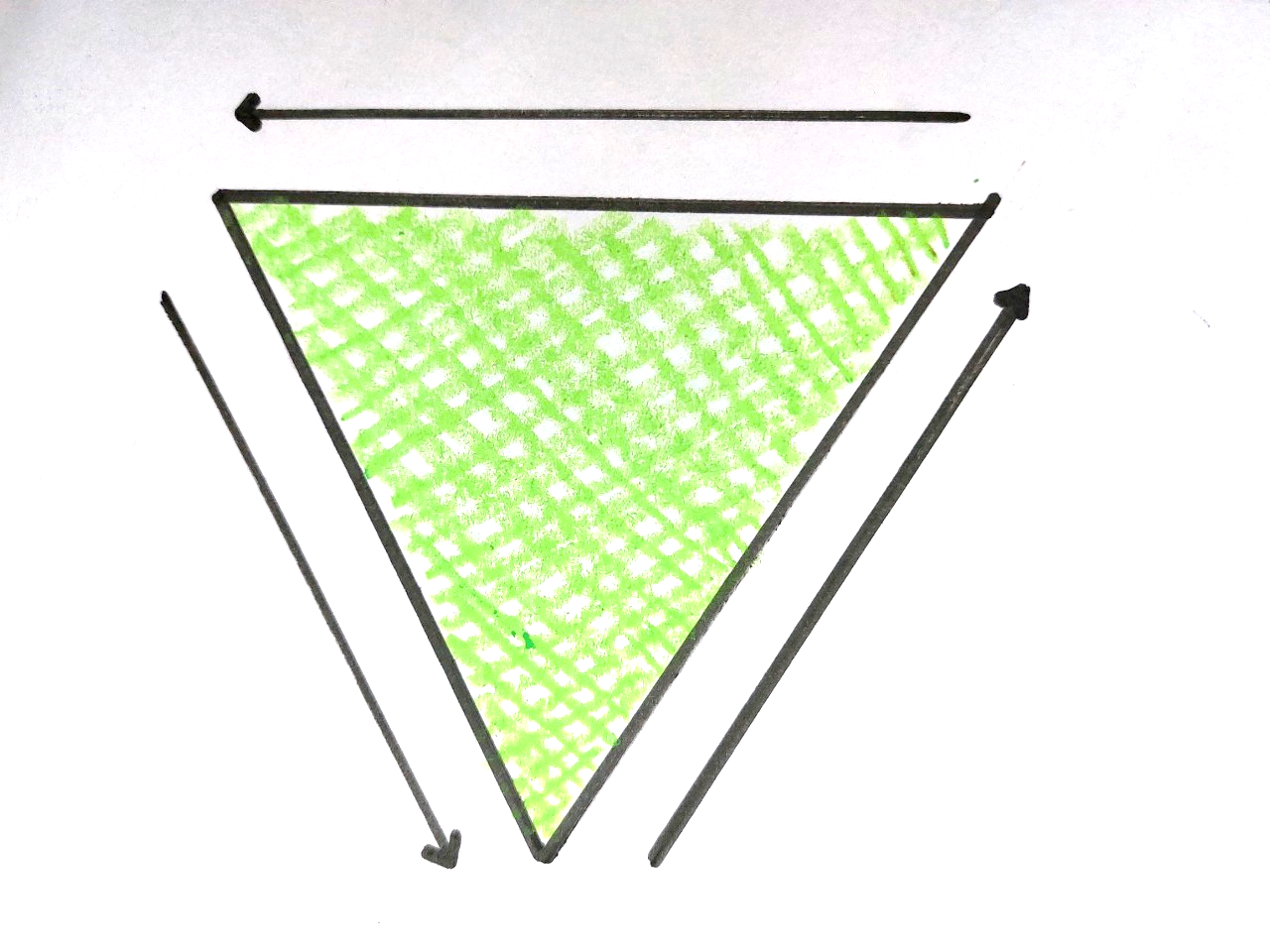 Cách 1
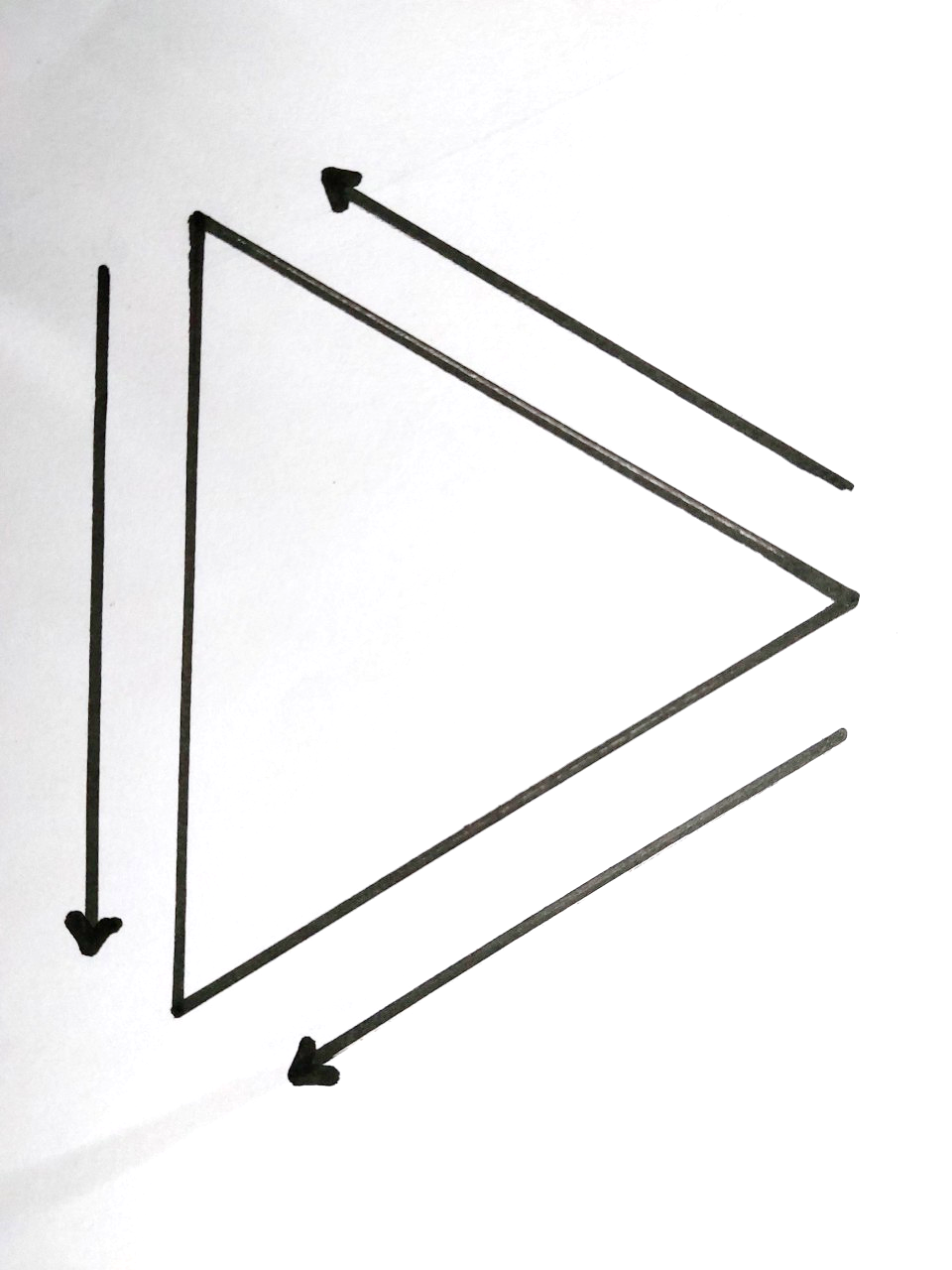 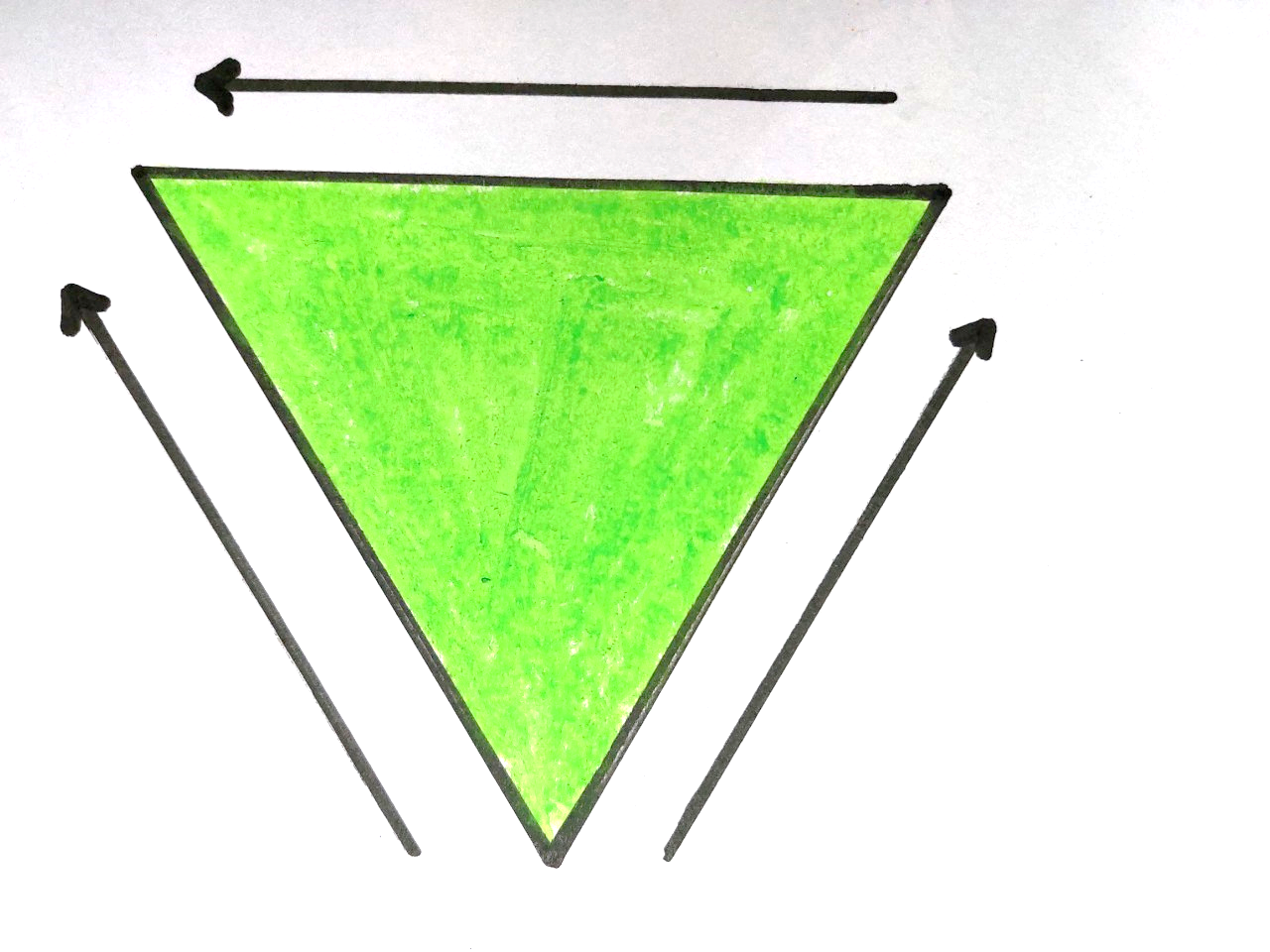 Cách 2
Cách vẽ hình vuông
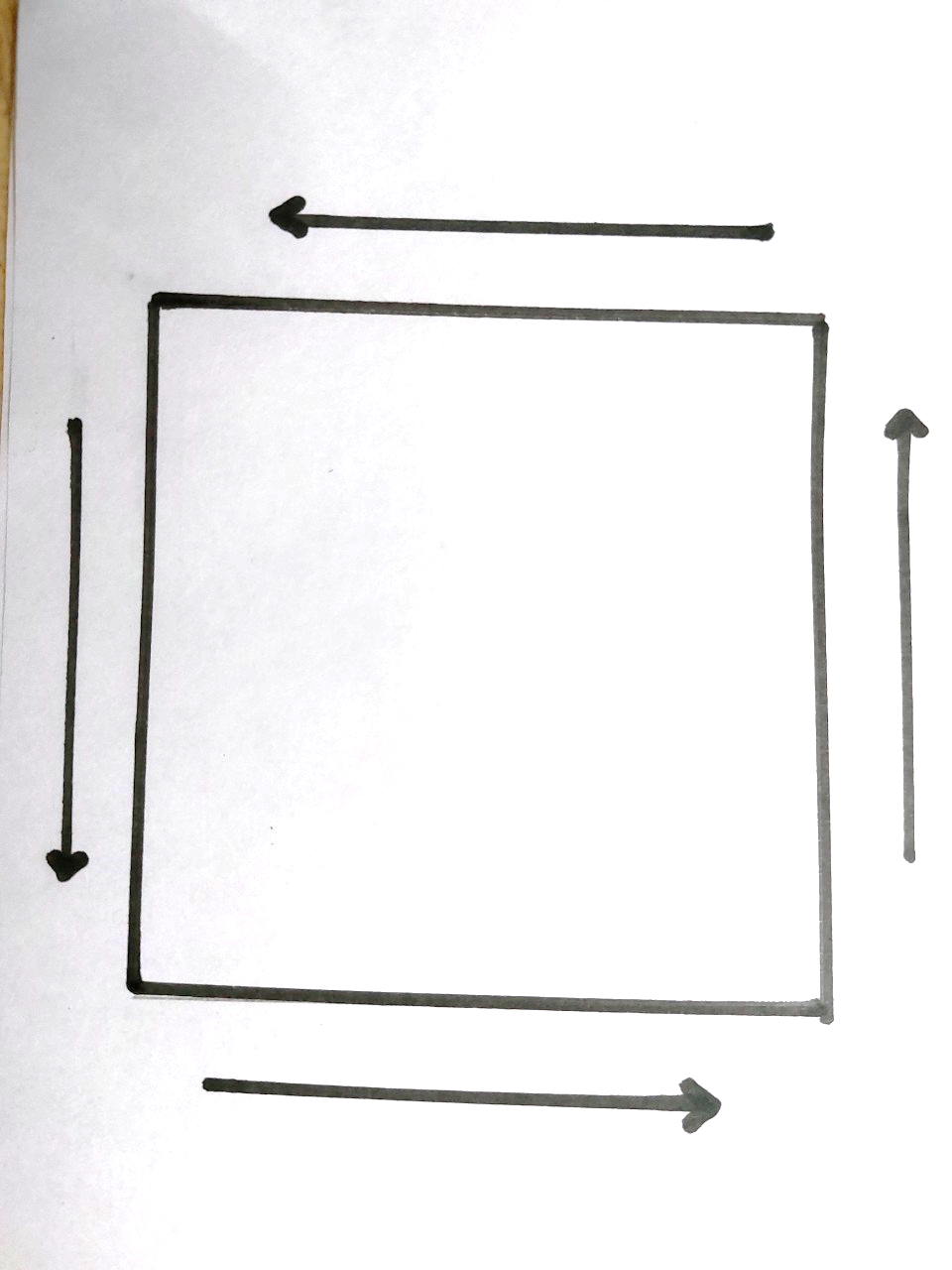 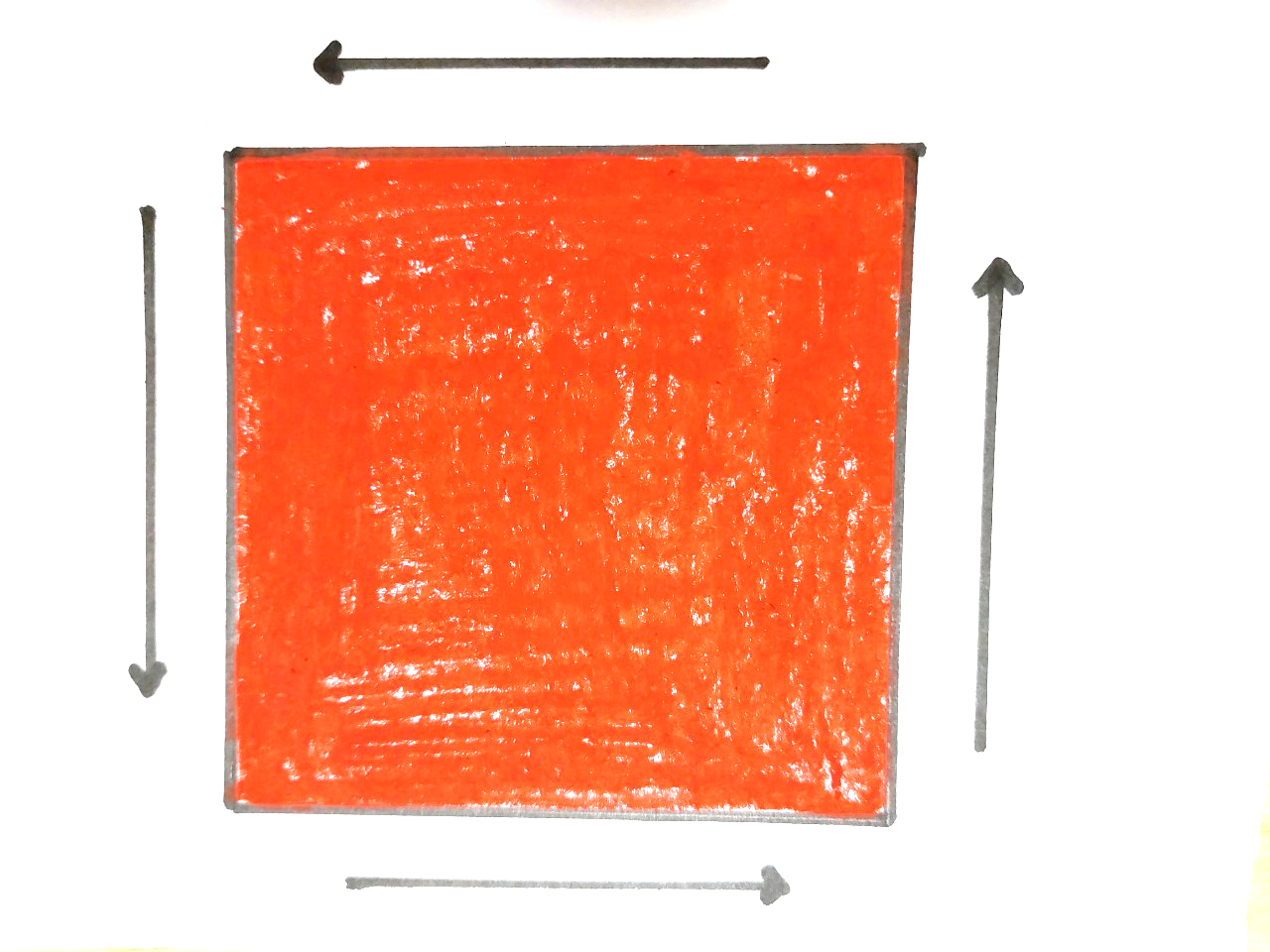 Cách 1
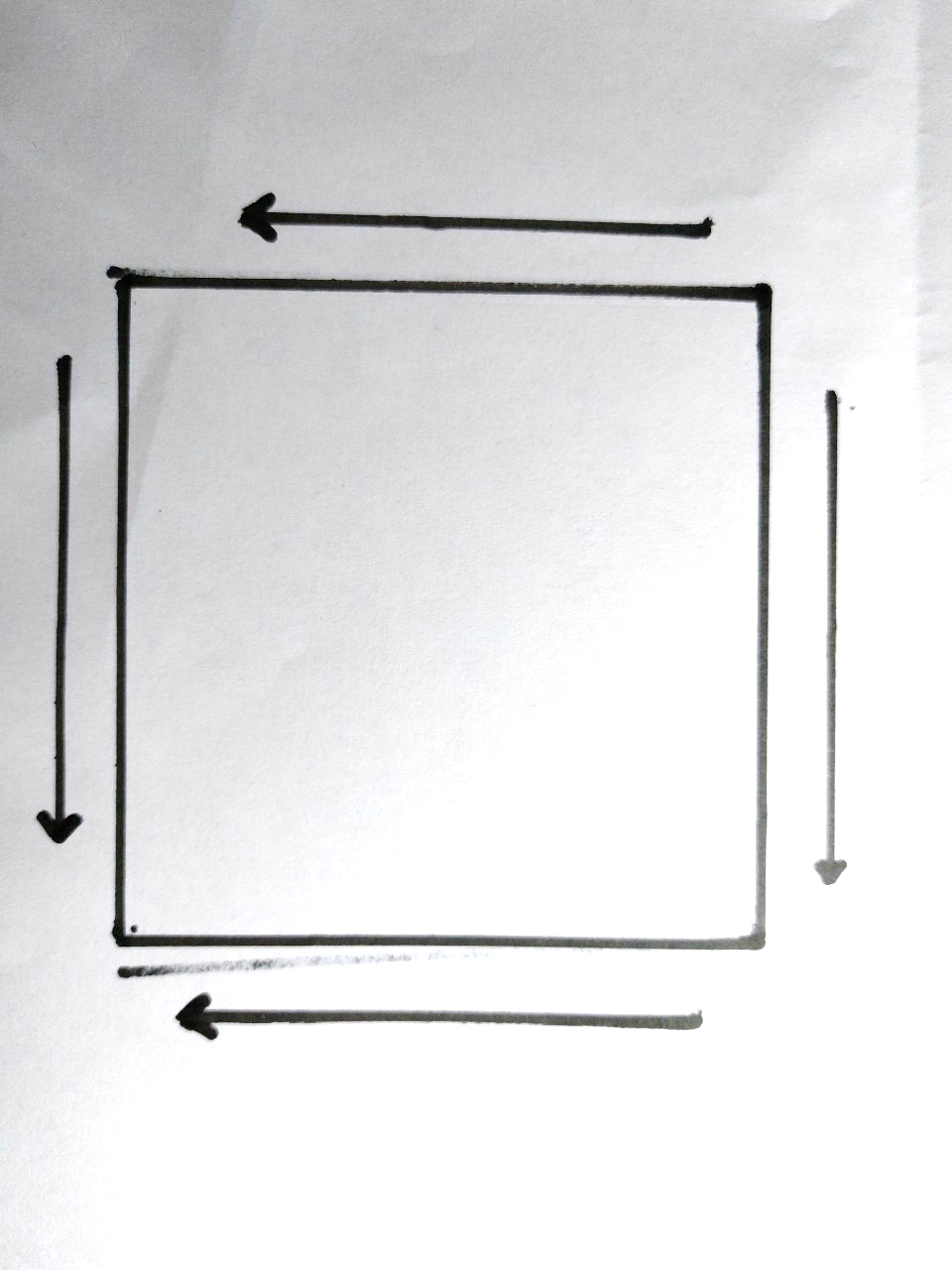 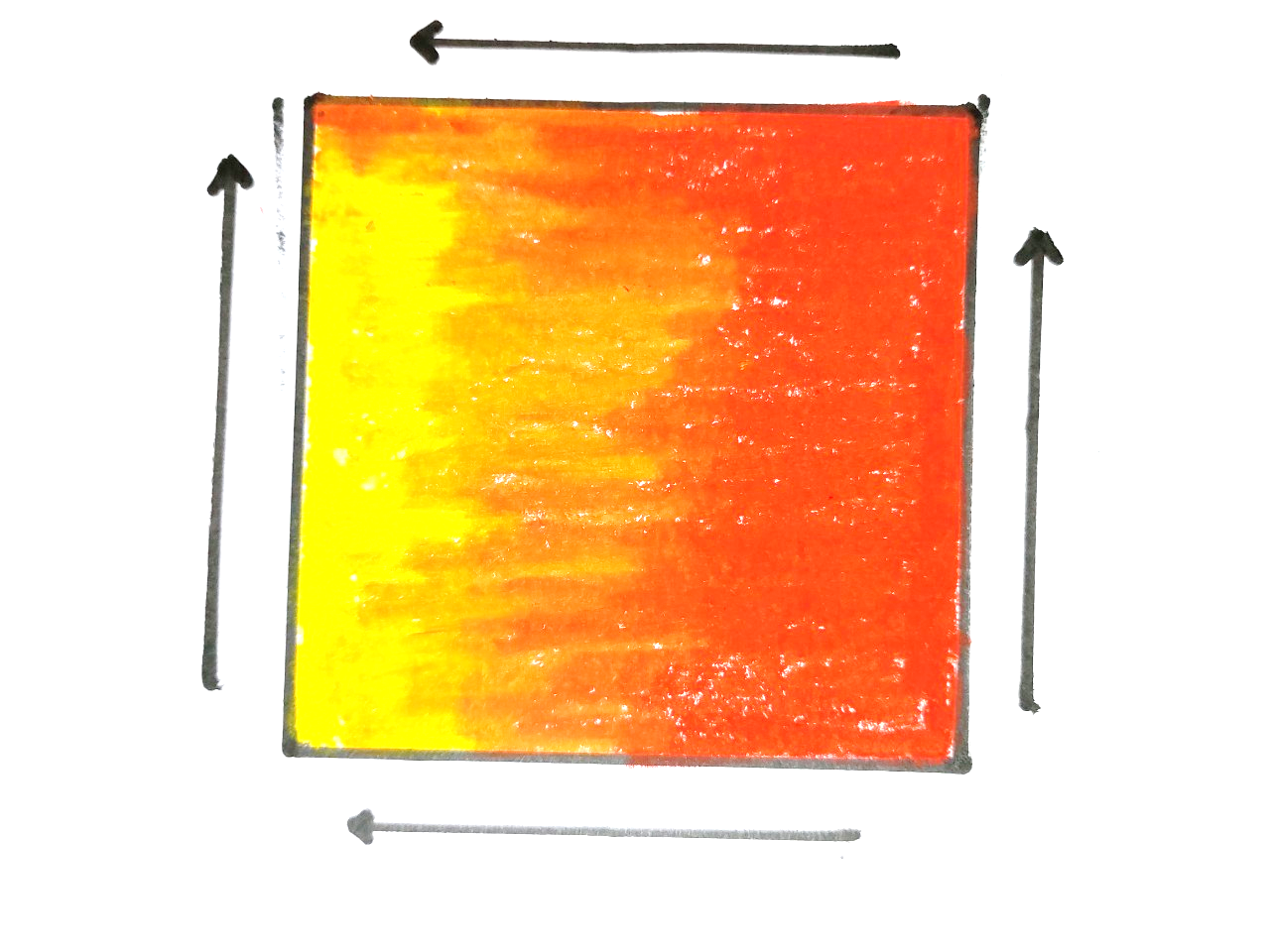 Cách 2
Cách vẽ hình tròn
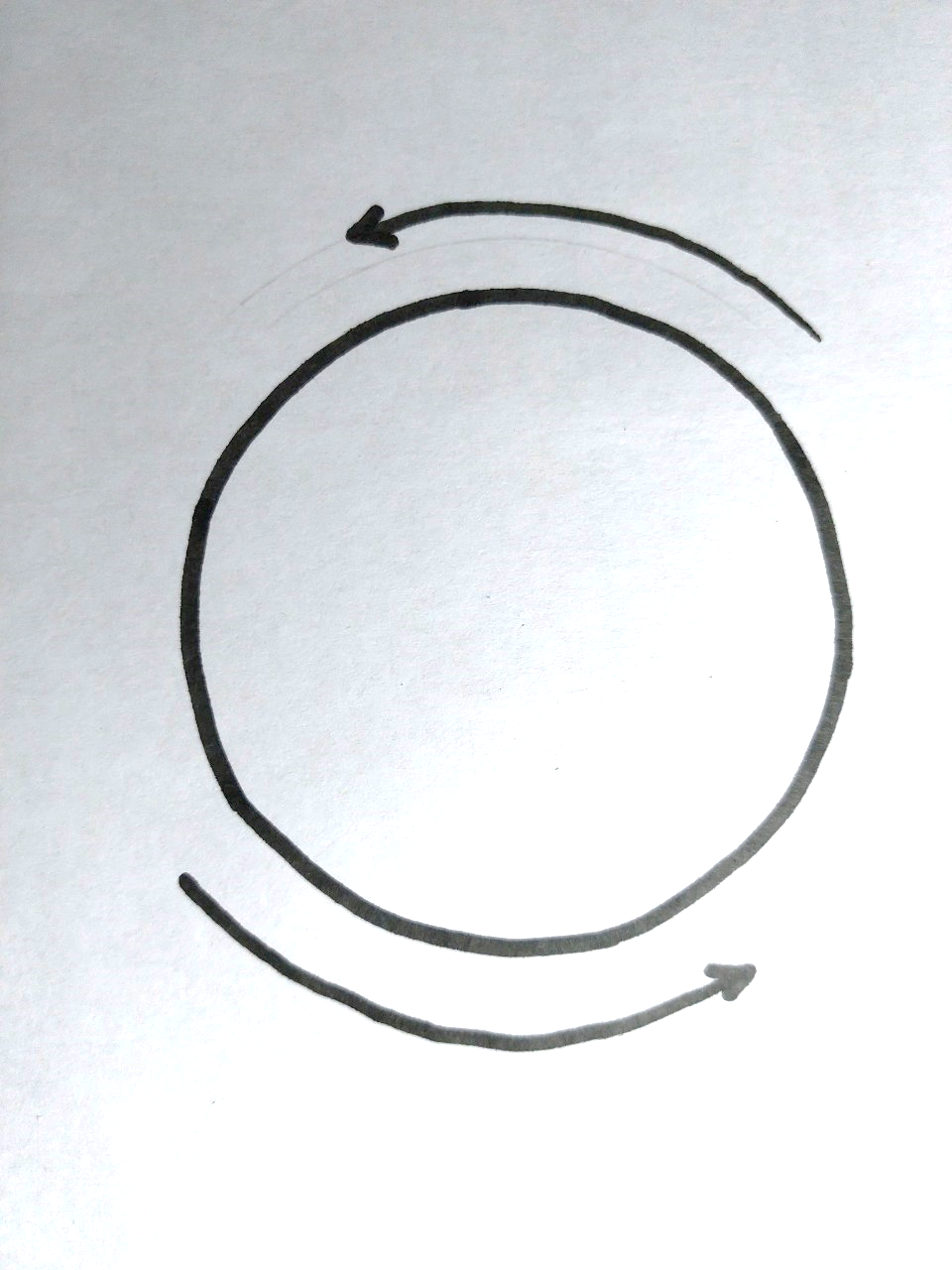 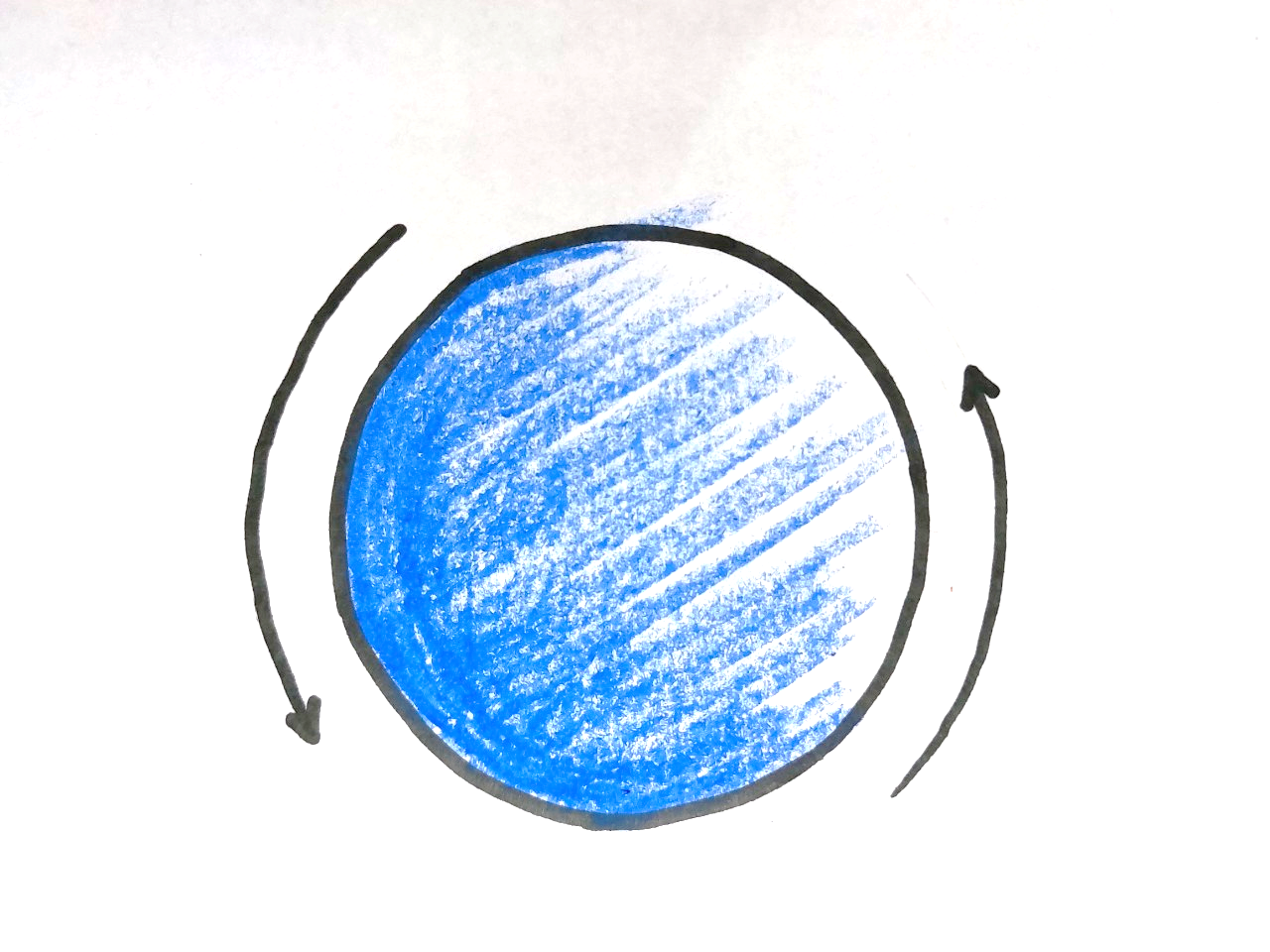 Cách 1
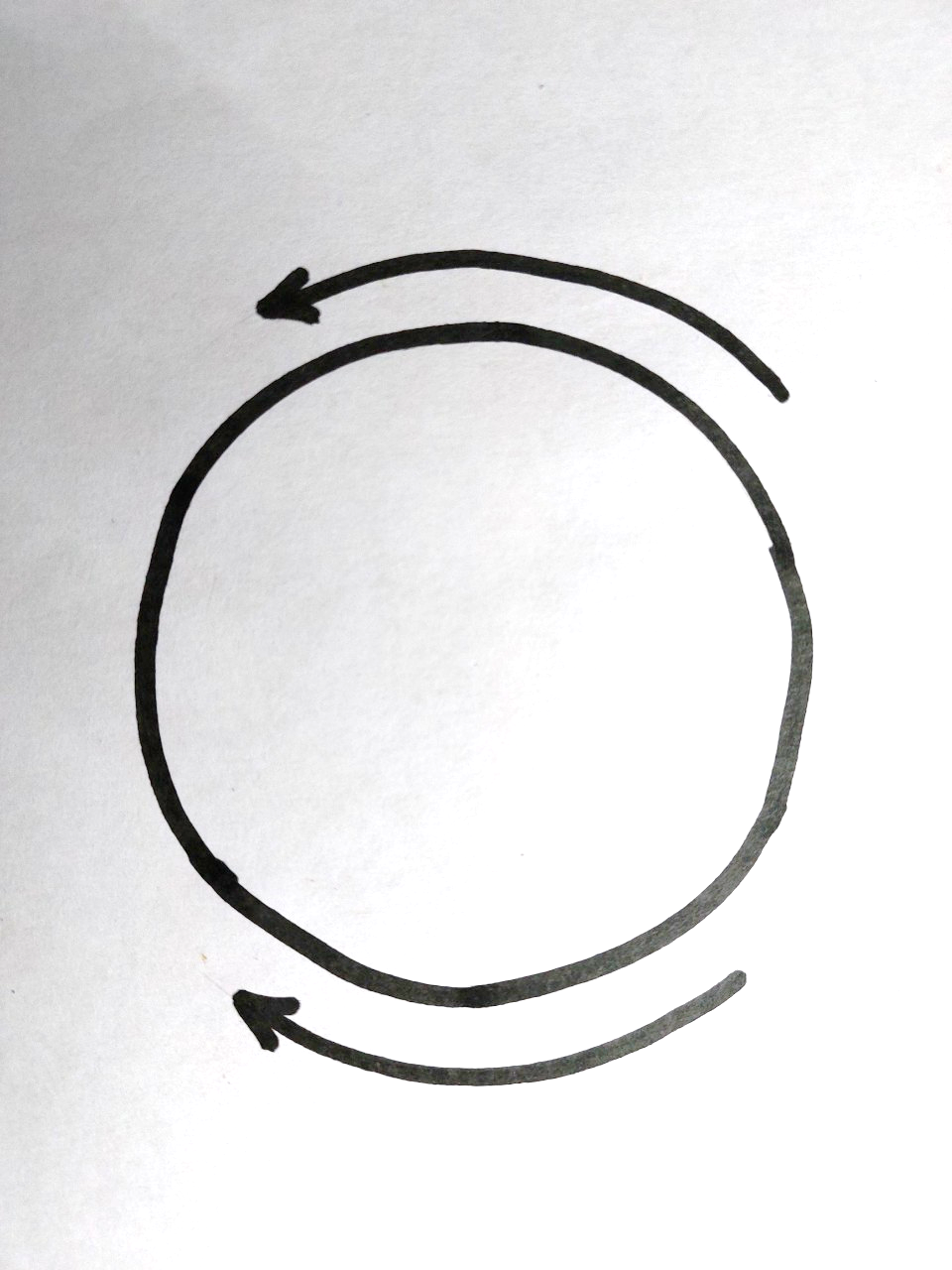 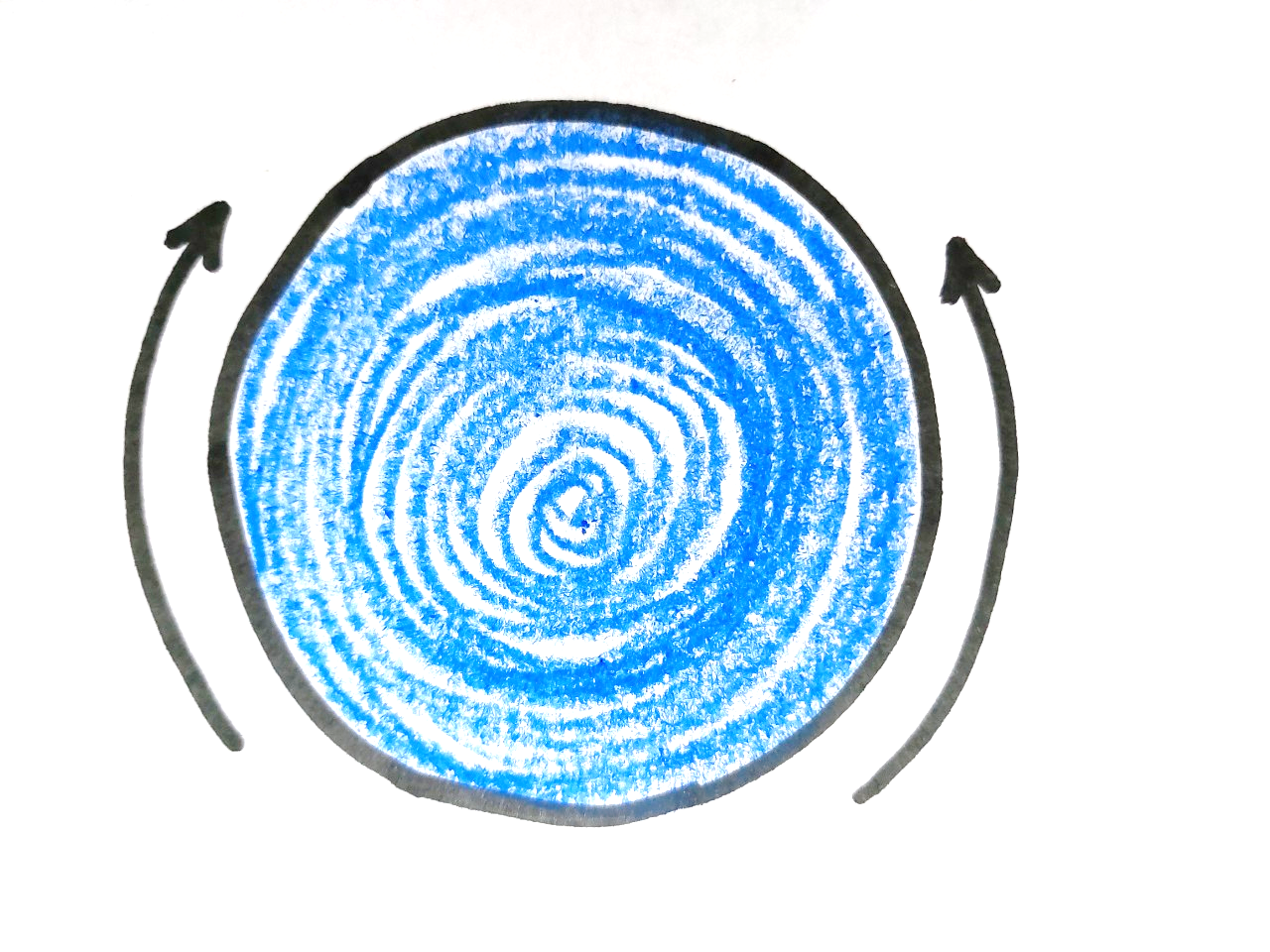 Cách 2
SẢN PHẨM THAM KHẢO
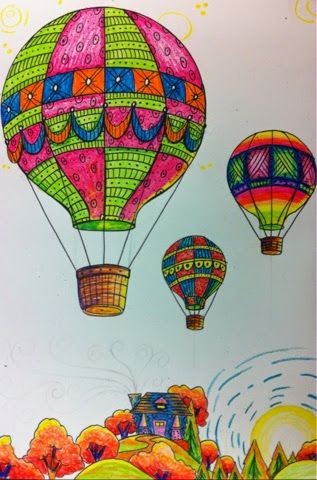 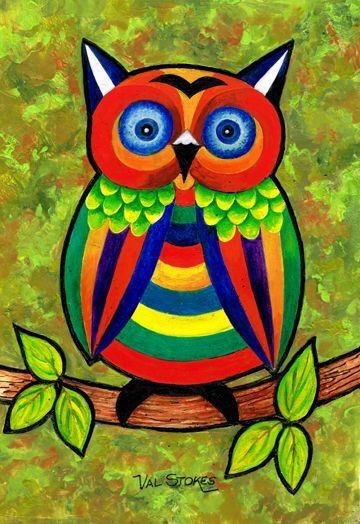 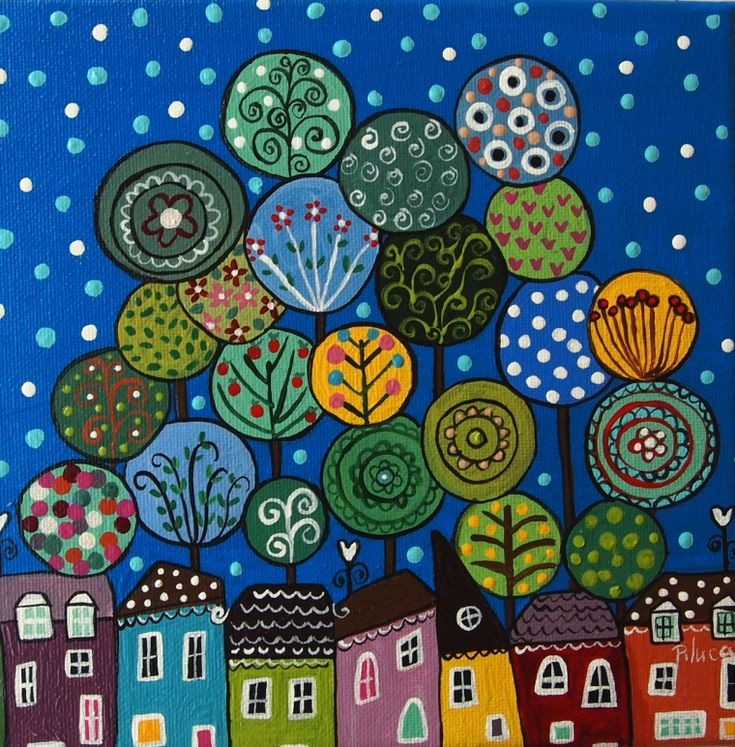 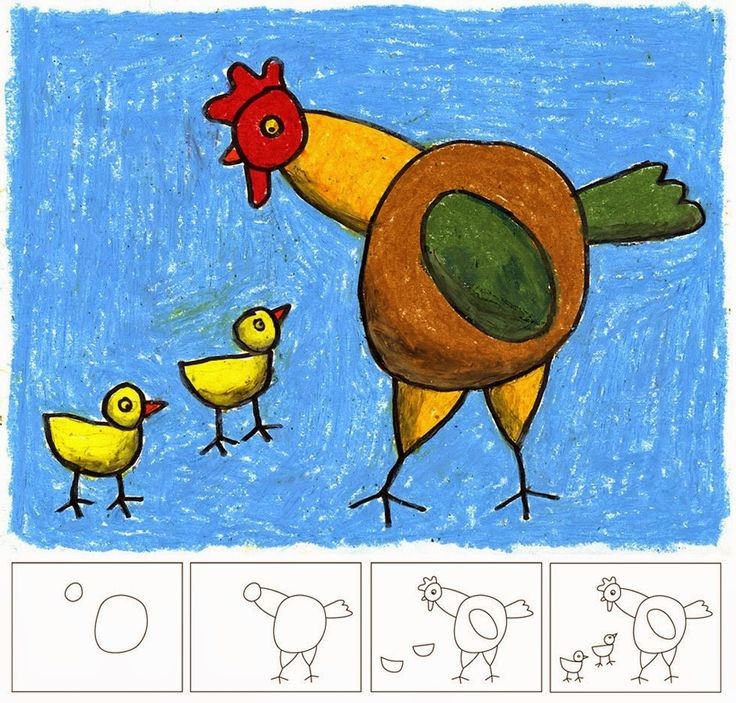 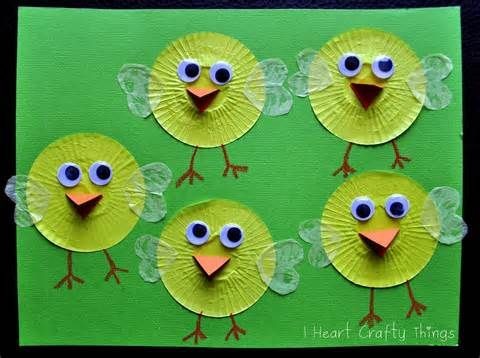 HOẠT ĐỘNG 3
Luyện tập - sáng tạo
Sử dụng các hình vuông, tròn, tam giác tạo hình một đồ vật từ những hình đó.
HOẠT ĐỘNG 4
Phân tích -đánh giá
Hãy chia sẻ sản phẩm của mình với bố mẹ và những người thân trong gia đình